City of Billings First Time Homebuyer Programs
Yes! It can be used in combination with Section 8 assistance and other down payment assistance programs!!
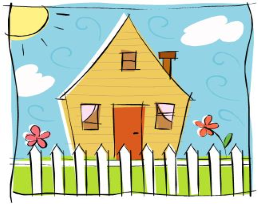 City of Billings Community Development DivisionFirst Time Home Buyer Programs
Maximum assistance amount of $15,000
Loan is 0% interest, deferred
Loan due in full at time of:
Sale
Refinance
Use of property as a rental
First Time Home Buyer Program – 
Designed to help low income households qualify for traditional financing programs
Assures long-term affordability
Applicant “shops” for home within city limits
City of Billings Community Development DivisionFirst Time Home Buyer Programs
Neighborhood Stabilization Program –
The City purchases foreclosed homes and rehabs the home
After the home is rehabbed, home is sold to qualified applicant
Deferred, zero interest LOAN
 Loan amount dependent upon assistance needed to get applicant to a home payment of 30% of their gross monthly income
Loan due in full at time of:
Sale
Refinance
Use of property as a rental
City of Billings Community Development DivisionFirst Time Home Buyer Programs
Income Limit Guidelines 2015
Effective: June 1, 2015
City of Billings Community Development DivisionFirst Time Home Buyer Programs
Applicant must be able to secure financing for primary mortgage through a local lender
Applicant must make a minimum financial contribution;
$1,000 for FTHB program
$250 for NSP 
City requires second lien position when stacking programs
Applicant must meet definition of a FTHB
Applicant cannot have liquid assets in excess of $15,000
Applicants must attend a FTHB class
Requirements for both programs:
City of Billings Community Development DivisionFirst Time Home Buyer Programs
Contact Information:

Dina Harmon
harmond@ci.billings.mt.us
(406) 657-3045
2825 3rd Avenue North, 6th Floor
Billings, MT 59101
City of Billings Community Development DivisionFirst Time Home Buyer Programs
Questions??